Математика  
3  класс
Римские  цифры
12
11
1
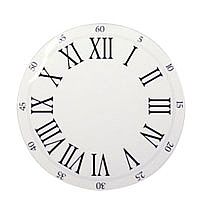 10
2
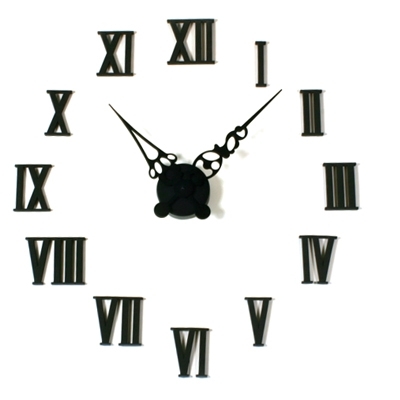 9
3
Римские  цифры
4
8
7
5
6
1
5
10
I
V
X
II
III
IV
VI
IX
XI
2
3
4
6
9
11
VII
VIII
XII
XIII
III
V
IX
>
VIII
>
>
VI
IV
XI
>
IX
XII
>
VII
№2
IV
<
IX
III + I =
IV - II =
II
IV
IX + II =
IV+III=
VII
XI
XII - III =
IX
№3
III + III =
VI
№4
V
I
+
I
=
V
-
=
I
X
I
X
X
+
II
I
=
X
I
-
=
V
I
I
V
I
X
ЧЕРЕЗ 
2 ГОДА
2 ГОДА НАЗАД
СЕЙЧАС
9
IX
XI
VII
X
10
XII
VIII
№5
XV
XIX
XXV
XXI
XXIII
№6
XXIV
I – 1     V – 5      X - 10
L
-
50
LX
60
= 50+10
200
= 100+100
C
-
100
CC
D
-
500
DCC
700
= 500+100+100
L
C
D
X
№7
50  100   500   10
100+10   500+100   50+10+10
CX
DC
LXX
110        600          70
I – 1     V – 5      X – 10
L – 50  C – 100   D - 500
Саша  читает  XVII (12) главу  книги.
Мама  взяла  в  библиотеке  XXXII (32)
том  сочинений Л.Н. Толстого.
№8
I – 1  V – 5   X – 10  L – 50  C – 100   D - 500
Москве  больше   чем  DCCCL  (850)  лет.
Российскому  флоту  больше  чем  CCC  (300)  лет.
I – 1     V – 5      X – 10
L – 50  C – 100   D - 500